LES VENTILATEURS
Mise en situation :
1. FONCTION:
Le ventilateur a pour fonction de :
véhiculer de l’air à travers une installation
Pour cela, il doit générer une certaine pression, appelée :
pression totale (Pt)
qui est la somme de deux pressions distinctes :      
Pt =
Pression dynamique (Pd) + Pression statique (Ps).
La pression totale correspond à
hauteur manométrique (Hm)	 du ventilateur
a. Pression statique :
La pression statique (Ps) correspond à la perte de pression due
aux frottements que l’air doit vaincre pour s’écouler dans le circuit aéraulique
Elles se distinguent en deux sortes de pertes de pression : les pertes de charges linéaires	 (dans les longueurs droites)
+ les pertes de charges singulières	 (dans les singularités types coude, té,…)
b. Pression dynamique :
Pour simplifier, c’est la surpression nécessaire pour générer la vitesse de l’air dans le circuit aéraulique	. Cette pression dépend donc de la vitesse de circulation de l’air et se détermine par la formule suivante :
Pd =  ρ x v2 
		2
Avec :	 Pd pression dynamique en Pa
	ρ masse volumique de l’air en kg/m3
	v vitesse de l’air en m/s
Application 1 :
Calculer la pression totale (Pt) d’un ventilateur d’après les données suivantes :
Ps = 45 mmCE, débit volumique Qv = 7200 m3/h, gaine de ventilation : section = 500 x 400 mm, air soufflé : 23°C et 40% d’humidité, rappel : Qv = S x v.
Application 1 :
air soufflé : 23°C ,  40%
Application 1 :
Déterminer ρ de l’air à l’aide du diagramme de l’air humide (rappel ; ρ = 1/Vs) : ρ = 	1/0,86= 1,163kg/m3	
Calculer v, pour cela :
Calculer S = 0,5 x 0,4 = 0,2m2
Qv = 7200 m3/h = 2 m3/s
Donc v = Qv/S = 2/0,2 = 10 m/s
Application 1 :
Calculer la pression dynamique Pd = ρ x v2/2 = 1,163 x 102 / 2 = 58 Pa
Pt = Ps + Pd = 450 + 58 = 508 Pa
Application 2 :
Calculer la pression statique (Ps) et dynamique (Pd) d’un ventilateur d’après les données suivantes :
Pt = 35 mmCE, débit volumique Qv = 2160 m3/h, gaine de ventilation : section = 30 x 25 cm, air soufflé : 10°C et 70% d’humidité.
ρ = 	1/0,82= 1,22kg/m3	
Calculer v, pour cela :
Calculer S = 0,3 x 0,25 = 0,075m2
Qv = 2160 m3/h = 0,6 m3/s
Donc v = Qv/S = 0,6/0,075 = 8 m/s
Application 2 :
Calculer la pression dynamique Pd = ρ x v2/2 = 1,22 x 82 / 2 = 39 Pa
Ps = Pt – Pd = 350 – 39 = 311 Pa
2 .Les différents types de ventilateurs:
On retrouve essentiellement deux grandes familles de ventilateurs :
Les ventilateurs centrifuges

	Les ventilateurs hélicoïdaux
a. Ventilateurs centrifuges
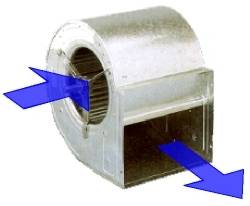 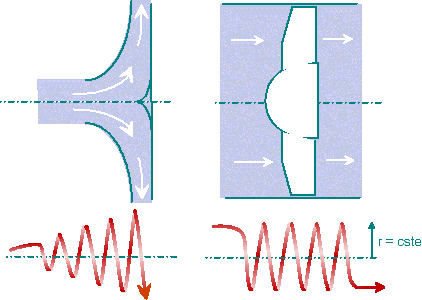 a. Ventilateurs centrifuges
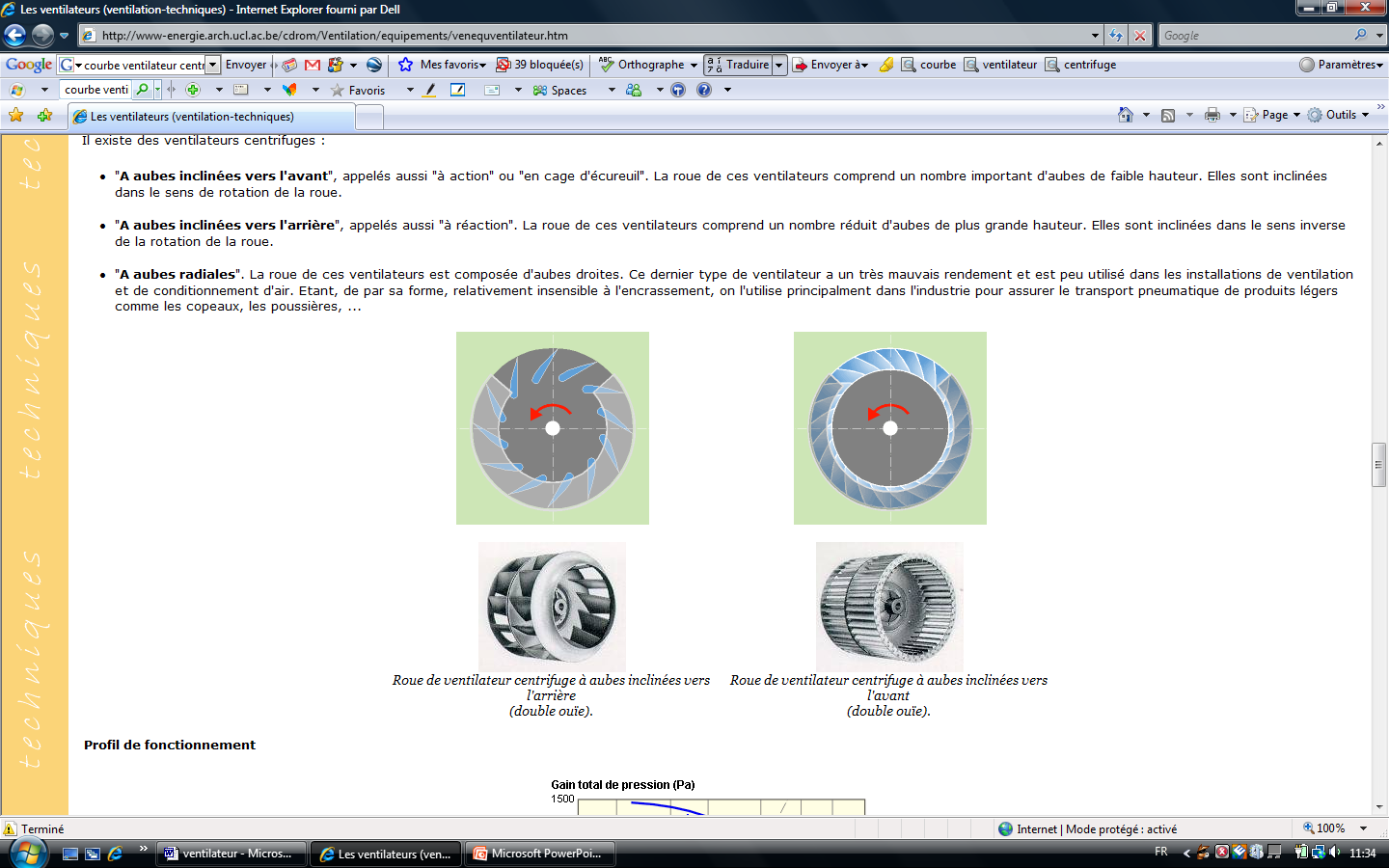 Ventilateur à action
a. Ventilateurs centrifuges
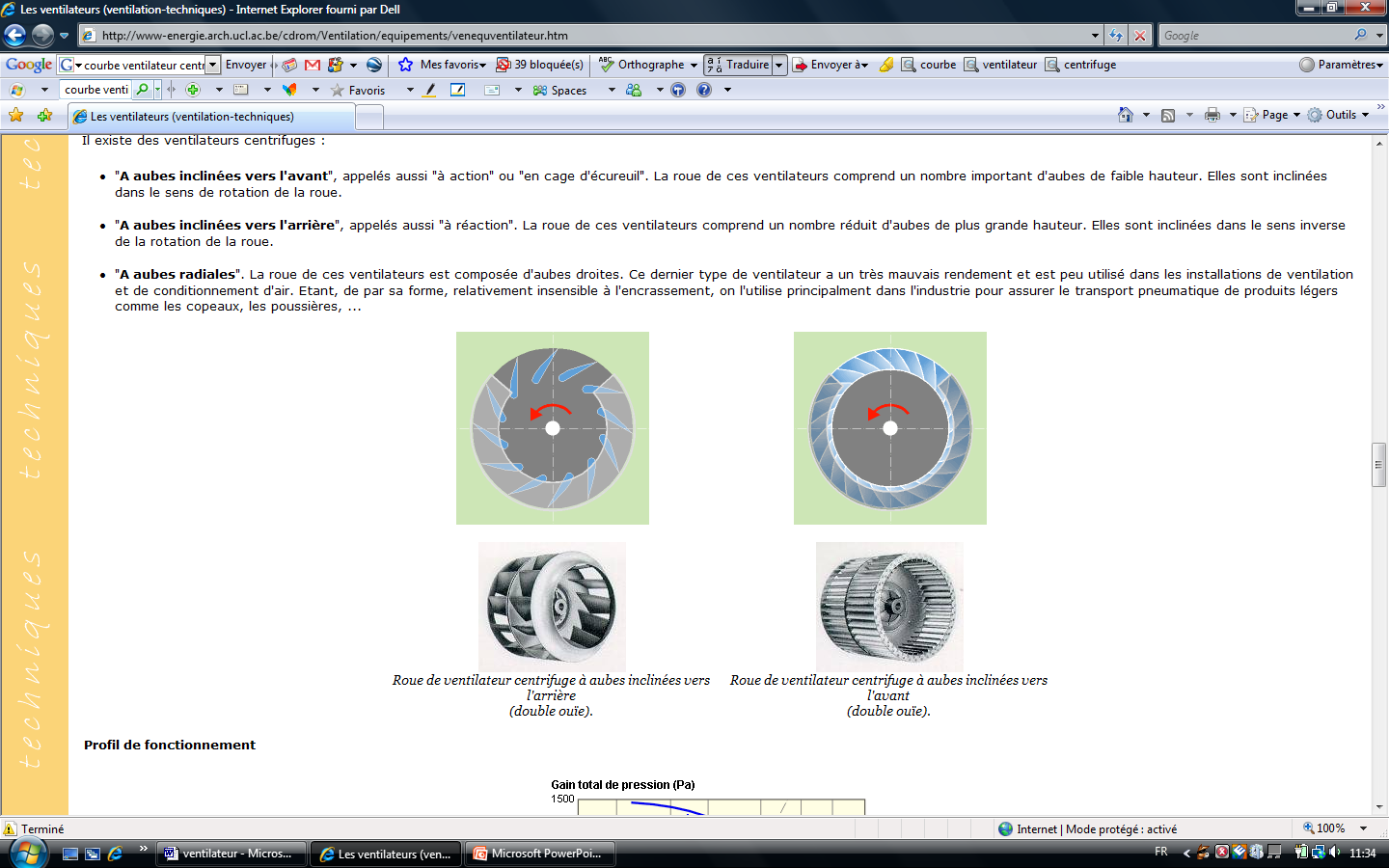 Ventilateur à réaction
a. Ventilateurs centrifuges
Ces types de ventilateurs assurent 99% des installations de traitement d’air. Ils peuvent être équipés de deux sortes de roues :
Roue à action (cage d’écureuil): Ses aubes sont inclinées vers l’avant, on l’utilise pour les basses pressions, les vitesses de rotations sont plutôt faibles.
Roue à réaction : Les aubes sont inclinées vers l’arrière, on l’utilise pour les pressions plus fortes, les vitesses de rotation sont plus élevées.
b. Ventilateurs hélicoïdaux
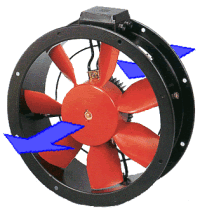 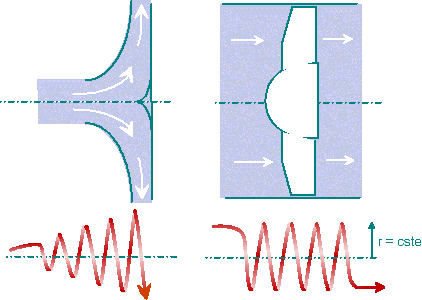 b. Ventilateurs hélicoïdaux
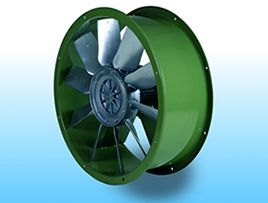 Ces ventilateurs sont employés dans des systèmes industriels ou encore dans des systèmes particuliers tels que la ventilation des parkings souterrain ou tunnel.
3. Vitesse de rotation du ventilateur
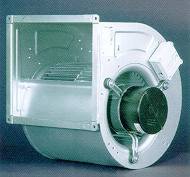 Transmission direct
3. Vitesse de rotation du ventilateur
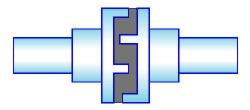 Accouplement
3. Vitesse de rotation du ventilateur
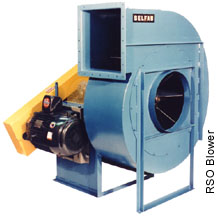 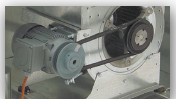 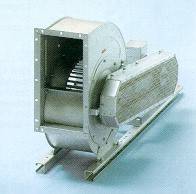 Transmission par courroie
3. Vitesse de rotation du ventilateur
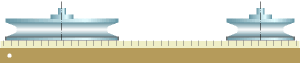 Vérification de l’alignement des poulies
3. Vitesse de rotation du ventilateur
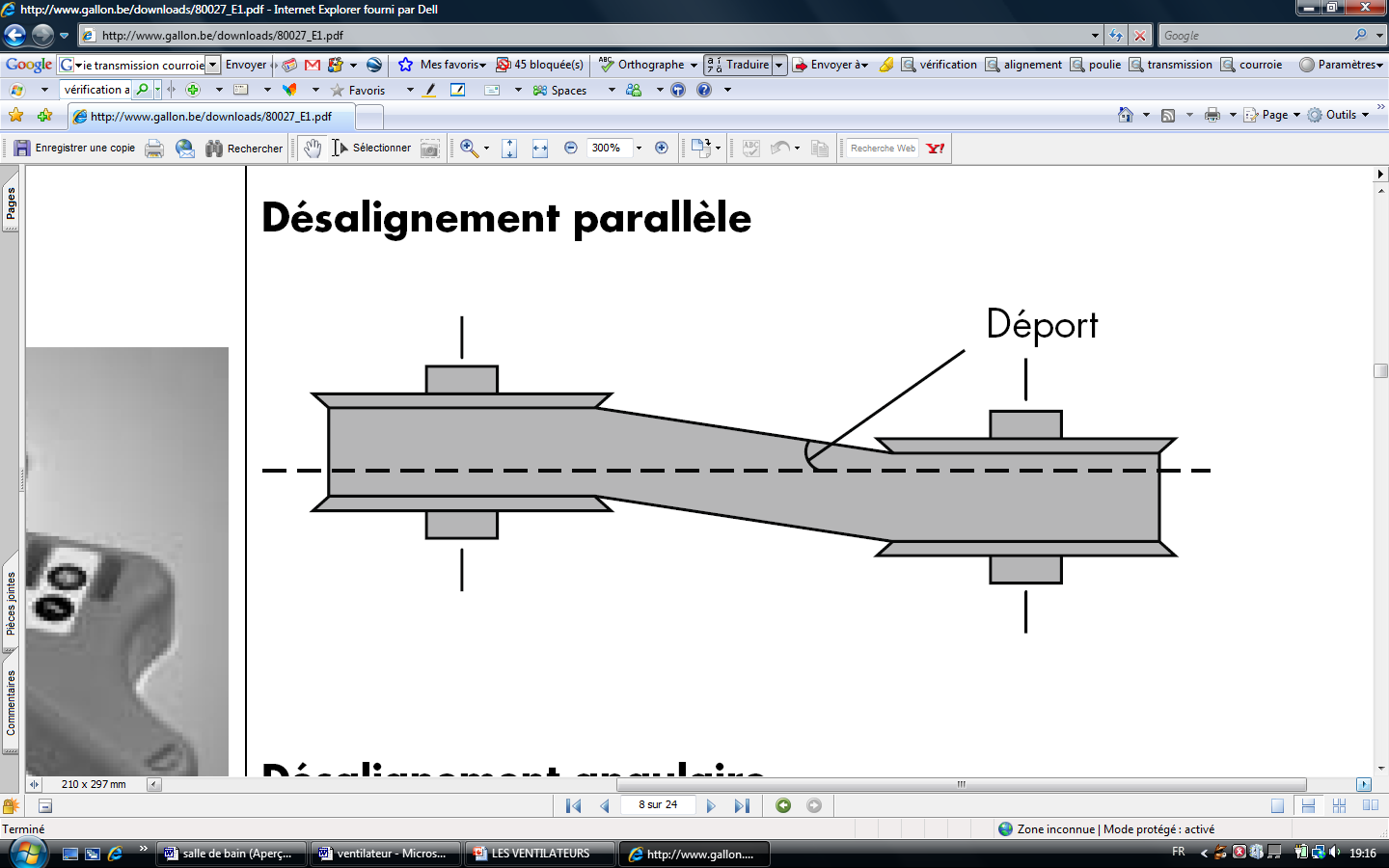 Usure prématurée des courroies, augmentation du jeu axial du moteur
3. Vitesse de rotation du ventilateur
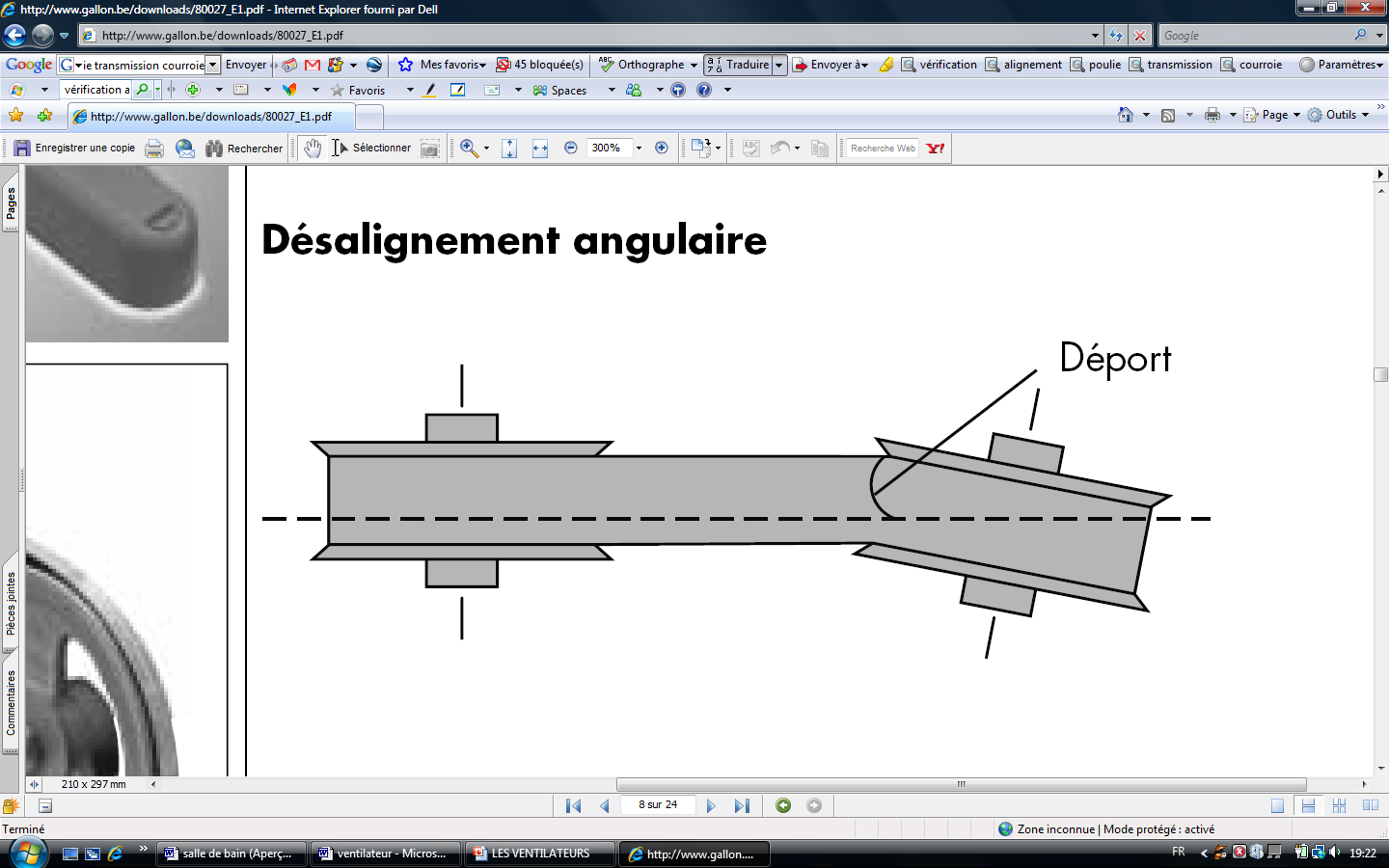 Usure prématurée des courroies et du pallier avant du moteur
3. Vitesse de rotation du ventilateur
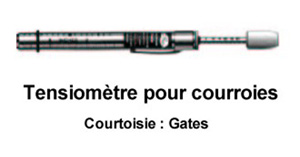 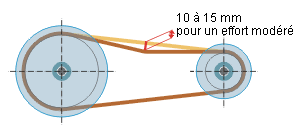 Vérification de la tension des courroies
3. Vitesse de rotation du ventilateur
Dans les deux premiers cas, la vitesse de rotation du ventilateur (Nv) est égale à la vitesse de rotation du moteur (Nm). Dans le dernier cas, (Nv) est liée à (Nm) et au diamètre de la poulie moteur (Dm) et à celui de la poulie ventilateur (Dv) par la formule suivante :
Nv x Dv = Nm x Dm
Application 1 :
Un ensemble moteur ventilateur à transmission par courroie a les caractéristiques suivantes :Vitesse de rotation du moteur : 1480 tr/min, diamètre poulie moteur 230 mm, ventilateur 180 mm. Calculer la vitesse de rotation du ventilateur
Nv = Nm x Dm / Dv = 1480 x 230/ 180 
= 1891 tr/min
Application 2 :
La vitesse de rotation du moteur entrainant un ventilateur par courroie est donnée à 1480 tr/min. La poulie du moteur a un diamètre de 170 mm. Calculer le diamètre de la poulie du ventilateur pour que ce dernier ait une vitesse de 1400 tr/min
Dv = Nm x Dm / Nv 
= 1480 x 170 / 1400 
= 180 mm
4. Les puissances :
Puissance absorbée
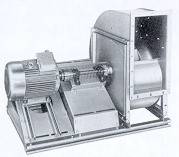 Puissance ventilateur
Puissance aéraulique
Puissance utile ou mécanique du moteur
a. Puissance aéraulique :
Il s’agit de la puissance qui est fournie à l’air par le ventilateur.
P aéraulique= Qv x Pt
Avec : 	P aéraulique en Watt
	Qv le débit volumique en m3/s
	Pt la pression totale du ventilateur en Pa
b. Puissance ventilateur :
Il s’agit de la puissance que fournie le ventilateur.
P ventilateur = P aéraulique / η ventilateur
Avec : 	P ventilateur en Watt
	P aéraulique en Watt
	η ventilateur rendement du ventilateur sans unité
c. Puissance utile moteur :
Il s’agit de la puissance à la sortie de l’arbre du moteur.
Pu = P ventilateur / η transmission
Avec : 	Pu puissance utile (puissance mécanique) du moteur en Watt
	P ventilateur en Watt
	η transmission rendement de la transmission sans unité
d. Puissance absorbée moteur :
Il s’agit de la puissance électrique absorbée par le moteur
Pa = Pu / (η moteur x cos φ)
Avec : 	Pa puissance absorbée par le moteur en Watt
	Pu puissance utile du moteur en Watt
	η moteur rendement moteur sans unité
	cos φ facteur de puissance du moteur
Application 1:
Calculer la puissance absorbée d’un moteur entrainant un ventilateur, les caractéristiques étant les suivantes :	 Ventilateur débit : 3000 m3/h, Pt : 370 Pa, rendement : 68%
Transmission : directe par accouplement rendement 96%
Moteur ; Asynchrone triphasé : rendement ; 0,85, cos φ : 0,95
P aéraulique = Qv x Pt = 3000/3600 x 370 = 308 W
P ventilateur = P aéraulique / η ventilateur = 308 / 0,68 = 453 W
Pu = P ventilateur / η transmission  = 453 / 0,96 = 472 W
Pa = Pu / (η moteur x cos φ) = 472 / (0,85 x 0,95) = 584,5 W
Application 2:
Calculer la pression totale du ventilateur entrainé par un moteur, les caractéristiques étant les suivantes :	 Ventilateur débit : 2750 m3/h, rendement : 78%
Transmission : par courroie rendement 76%
Moteur ; Asynchrone monophasé : rendement ; 0,81, cos φ : 0,92, moteur alimenté en 230 V, intensité absorbée : 0,75A (rappel : Pa = U x I x cos φ)
Pa = U x I x cos φ = 230 x 0,75 x 0,92= 158,7 W
Pu = Pa x η moteur  x cos φ = 158,7 x 0,81x 0,92 = 118,2 W
P ventilateur = Pu x η transmission  = 118,2 x 0,76 = 89,8 W
P aéraulique = P ventilateur x η ventilateur = 89,8 x 0,78 = 70,1 W
Pt = P aéraulique / Qv = 70,1 / (2750/3600) = 91,7 Pa
5. Choix du ventilateur:
Exemple : 2400 m3/h, 36 mmCE
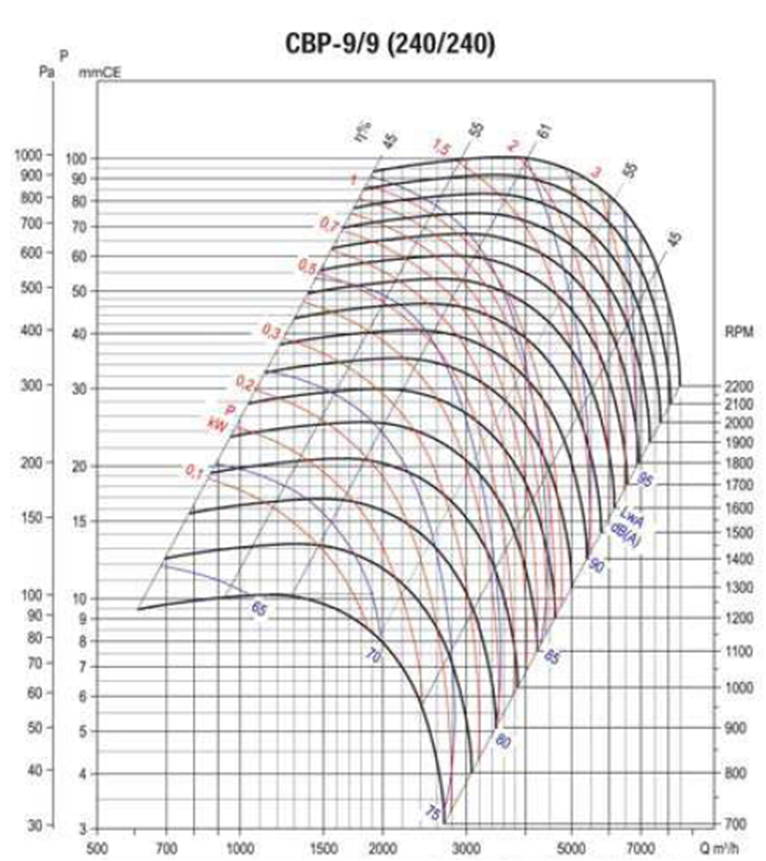 Rendement du ventilateur : 61%
Pression totale
Point de fonctionnement
Vitesse de rotation du ventilateur en tr/min
Débit volumique
6 Application:
Données techniques de la CTA :
Débit de ventilation : 3200 m3/h
Section : 500 x 400 mm
Pression statique du circuit : 469 Pa
Température de soufflage :26°C hygrométrie : 38%
Moteur entrainant le ventilateur : moteur asynchrone triphasé, vitesse de rotation :  1480 tr/min
Rendement moteur : 92 %, cos φ : 0.96 
Transmission par courroie : rendement : 91 %
Diamètre poulie moteur : 140 mm
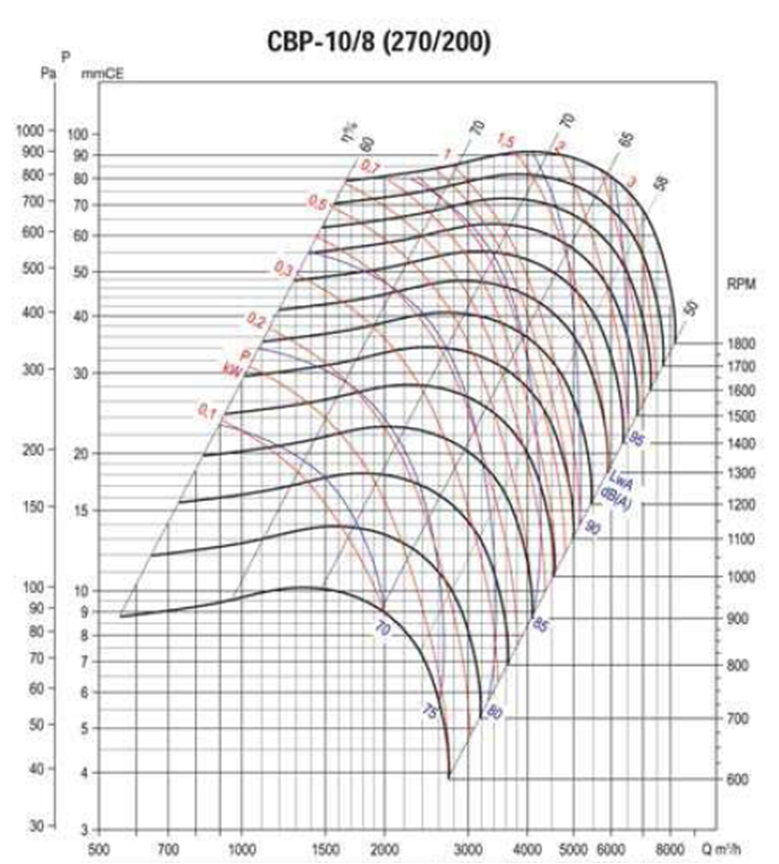 LES VENTILATEURS
[Speaker Notes: Ventilateur action aussi appelé cage d’écureuil]
TD1
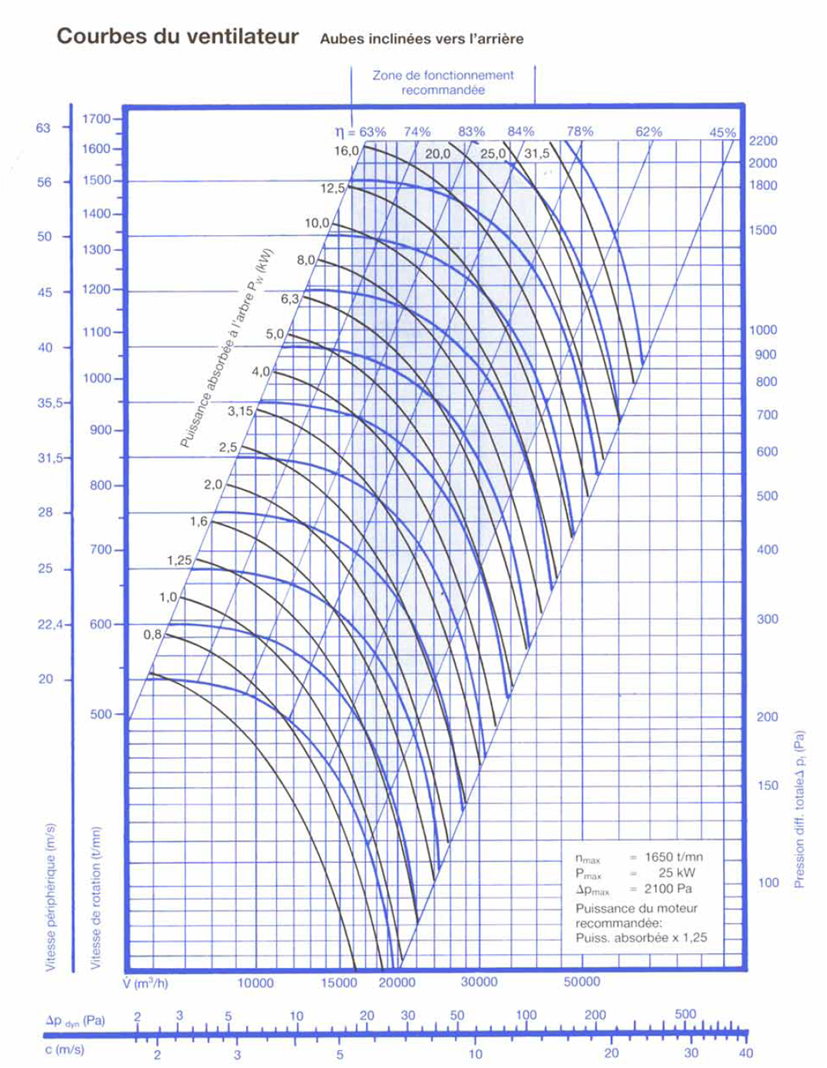 [Speaker Notes: Ventilateur action aussi appelé cage d’écureuil]
TD1
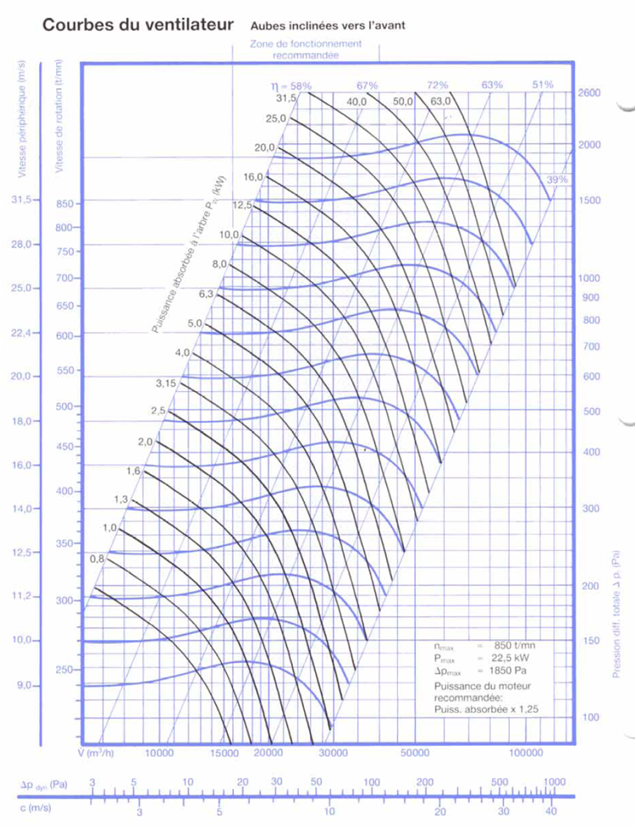 [Speaker Notes: Ventilateur action aussi appelé cage d’écureuil]
LES VENTILATEURS
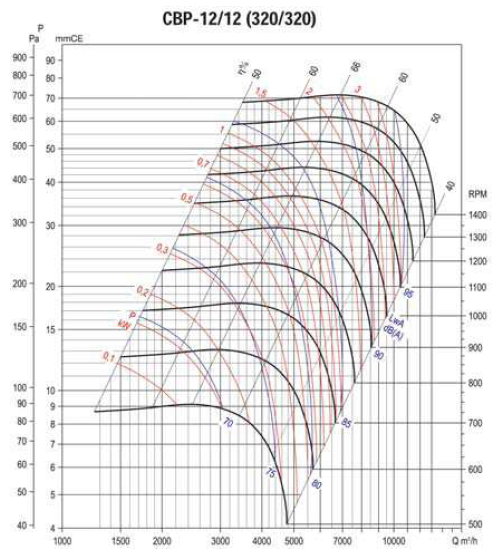 [Speaker Notes: Ventilateur action aussi appelé cage d’écureuil]
LES VENTILATEURS
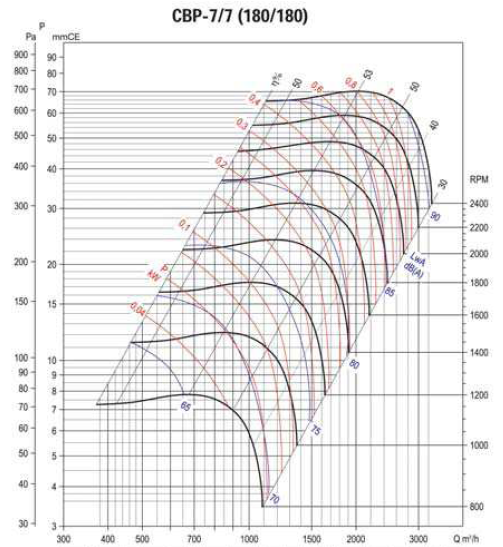 [Speaker Notes: Ventilateur action aussi appelé cage d’écureuil]
TD 2
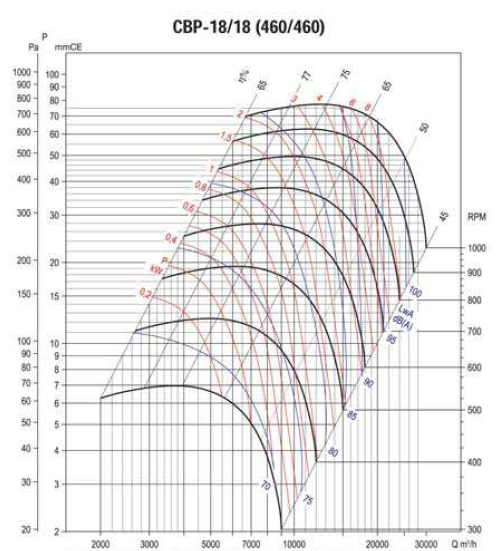 [Speaker Notes: Ventilateur action aussi appelé cage d’écureuil]
LES VENTILATEURS
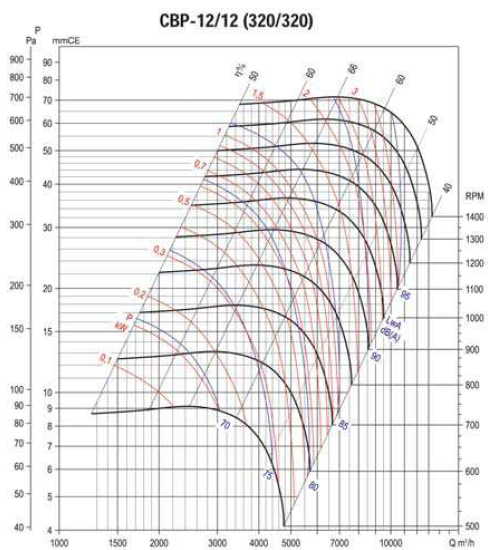 [Speaker Notes: Ventilateur action aussi appelé cage d’écureuil]
LES VENTILATEURS
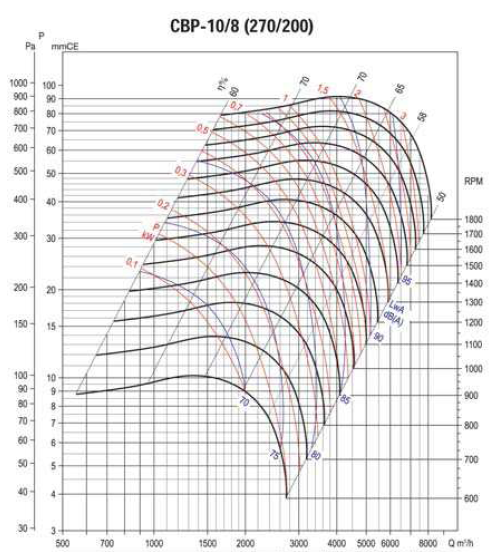 [Speaker Notes: Ventilateur action aussi appelé cage d’écureuil]
LES VENTILATEURS
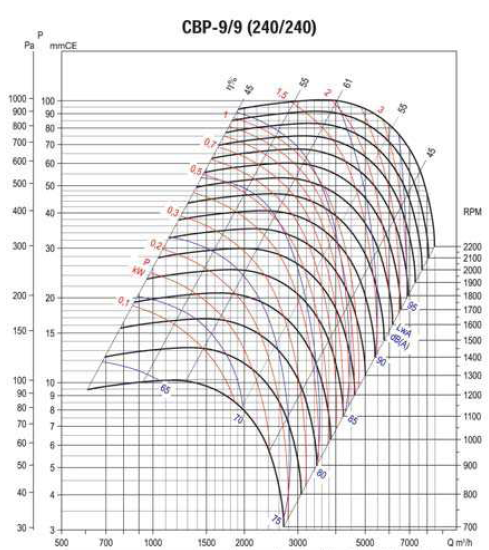 [Speaker Notes: Ventilateur action aussi appelé cage d’écureuil]